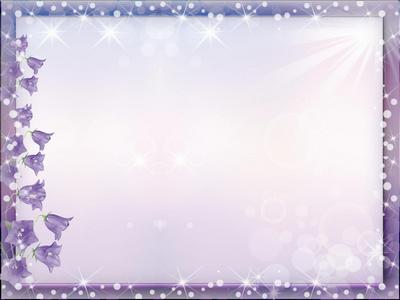 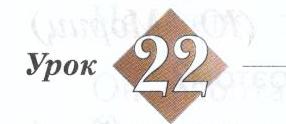 «Начальная школа 21 века»
1 класс
Урок русского языка
Обсуждение  интересов.
Слова, отвечающие на вопросы
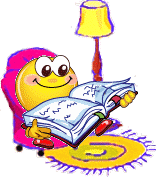 кто?  что?
Баранник Ирина Алексеевна
Учитель начальных классов 
МБОУ СОШ №12 
Г. Белая Калитва п. Коксовый
Ростовской области
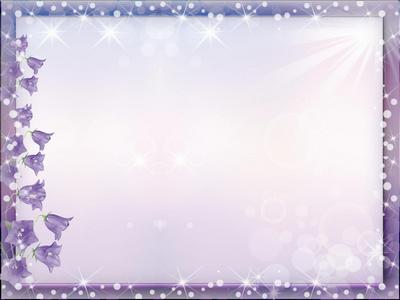 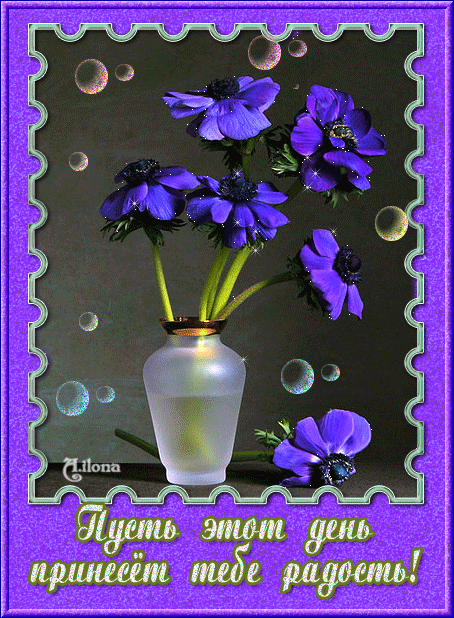 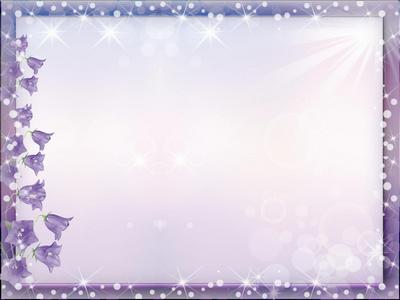 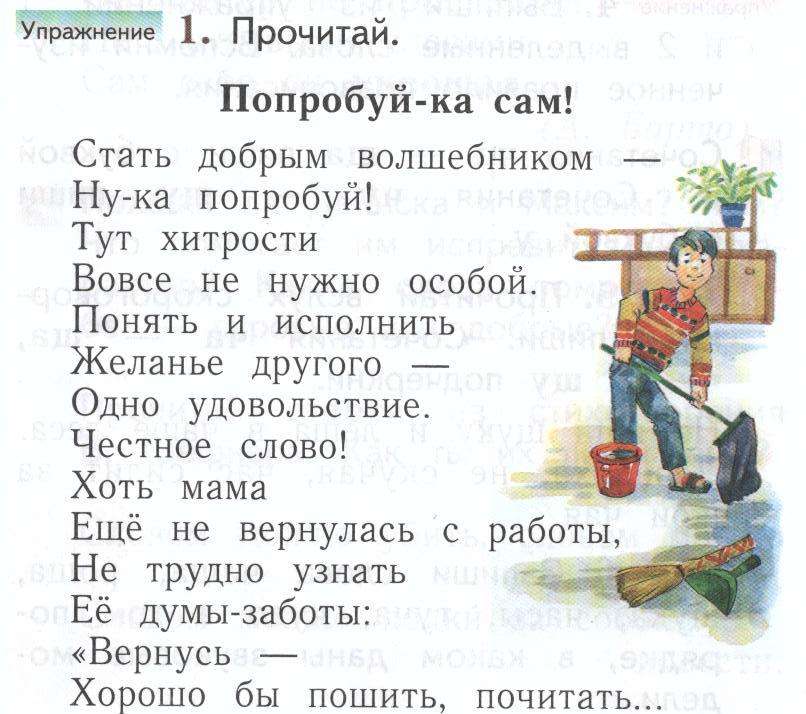 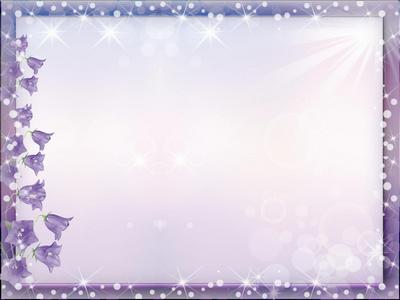 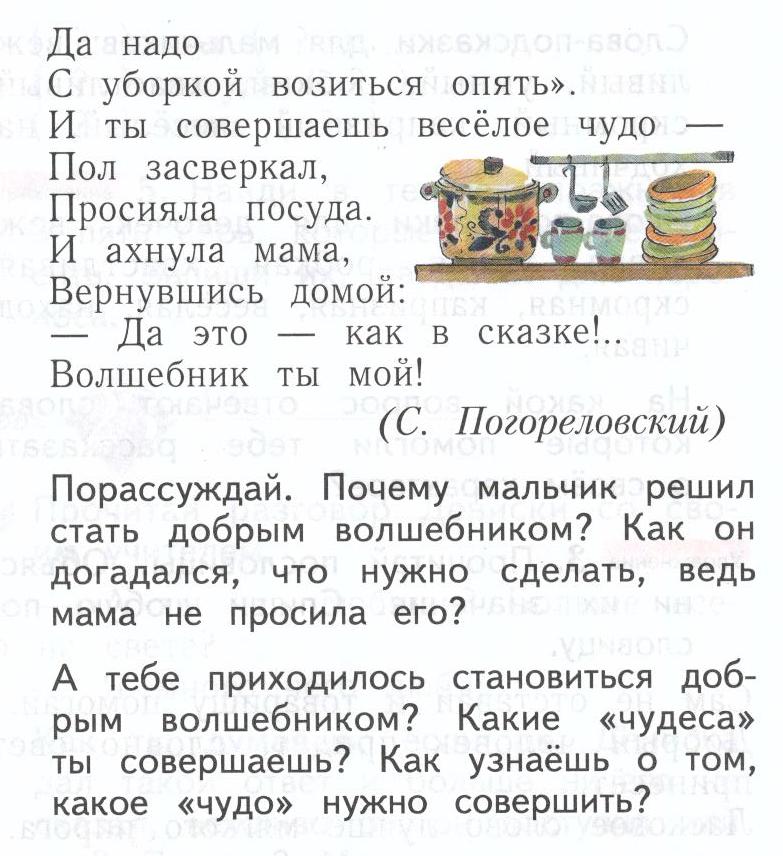 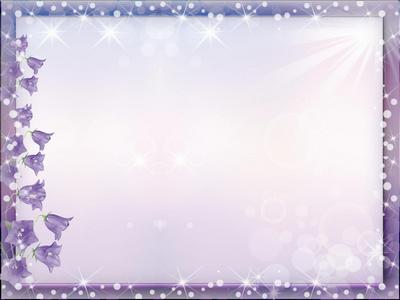 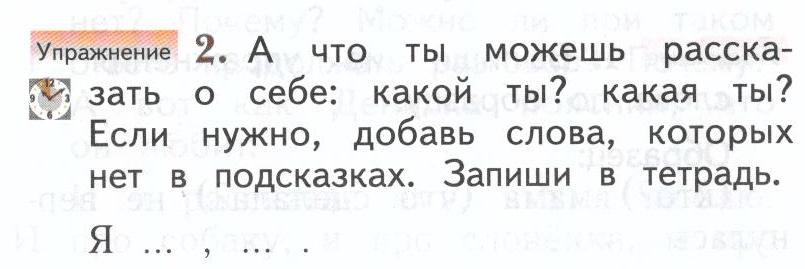 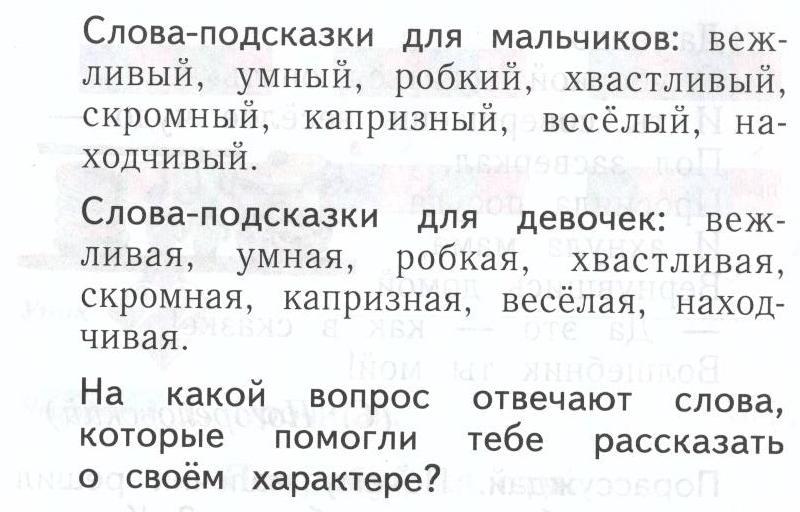 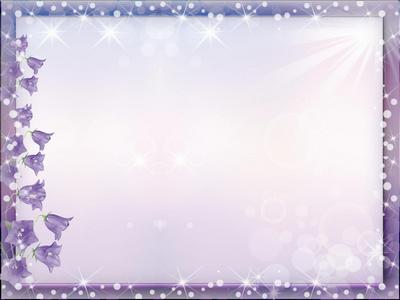 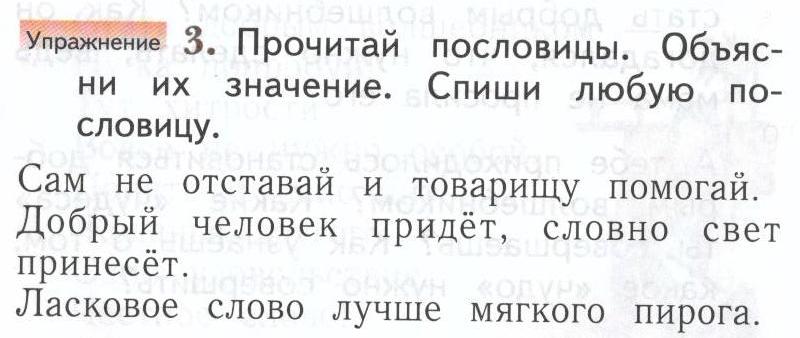 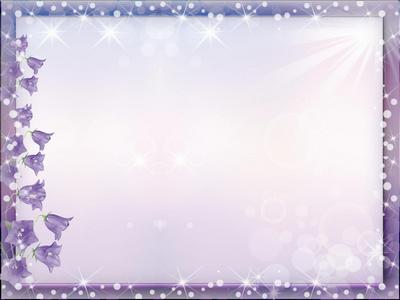 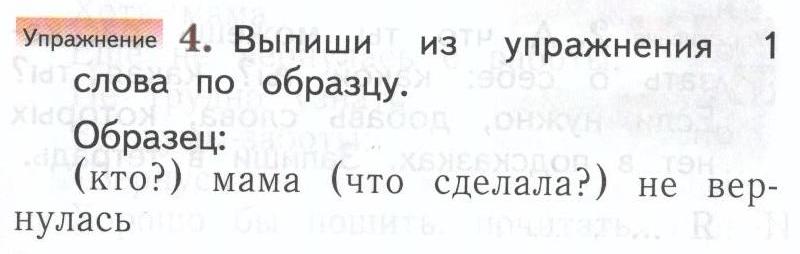 (что?) пол  (что сделал?) засверкал
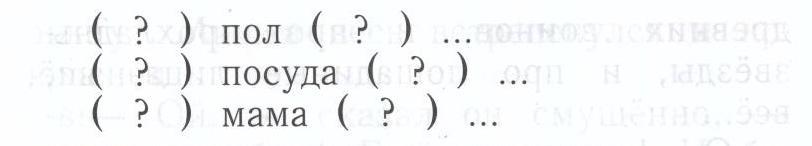 (что?) посуда  (что сделала?) просияла
(кто?) мама  (что сделал?)
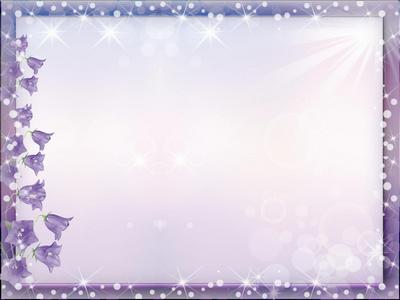 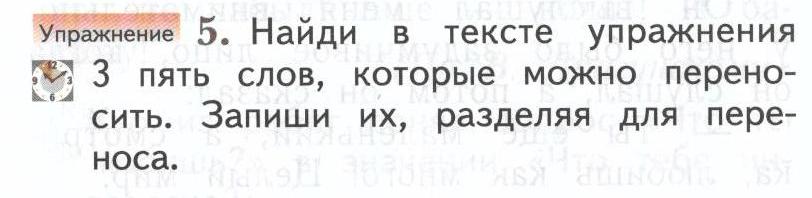 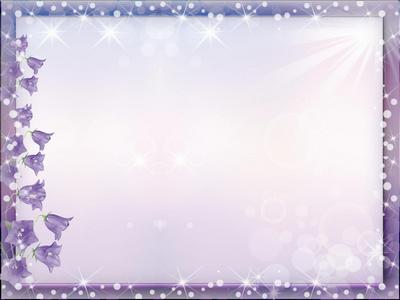 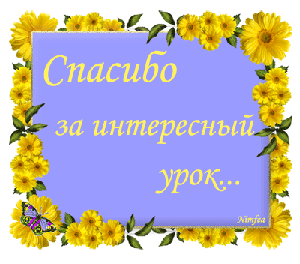